Работа выполнена в рамках мастер-класса "Интерактивная раскраска в программе Microsoft Office Power Point"
 на сайте «Копилочка»
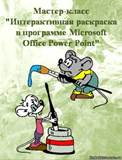 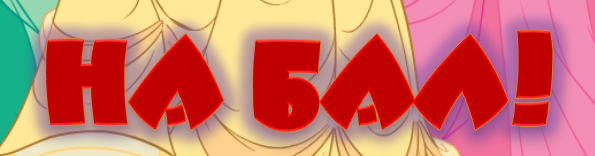 Автор
Рудакова Л.В., учитель начальных классов
Новотроицкой ОШ І-ІІІ ст. № 4
Волновахского района 
Донецкой области
Игра-раскраска
по русскому языку
2- 4 класс
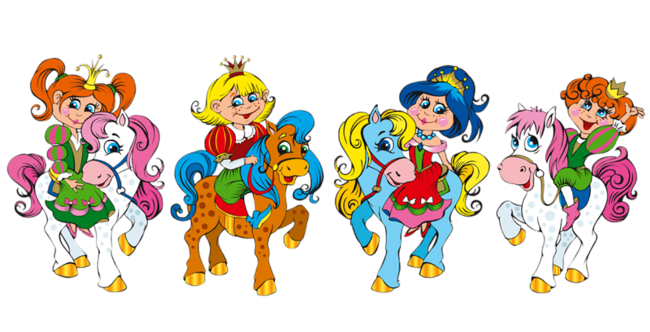 Привет, дорогой друг!
Три подружки-принцессы 
собрались после танцев на балу 
отведать кусочек вкусненького тортика.
Помоги им это сделать!
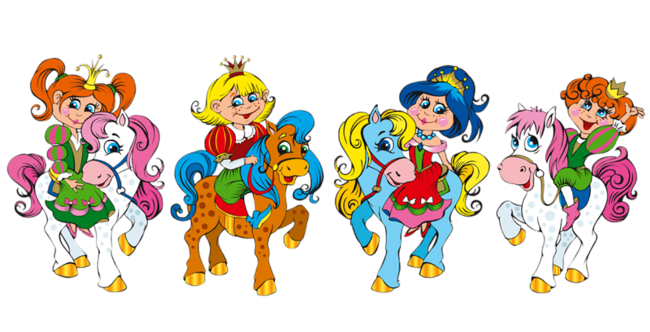 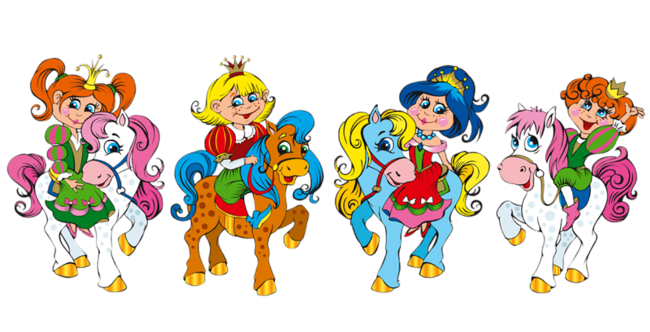 Чтобы закончить пословицу,
 выбери правильный ответ.
УСПЕХОВ!
Вперёд!
Закончи пословицу:
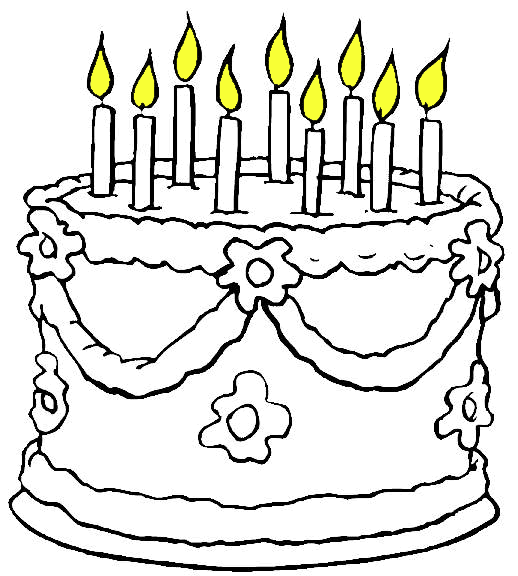 Без труда …
нет награды
не вынуть и рыбку из пруда
пойдёшь не туда
Закончи пословицу:
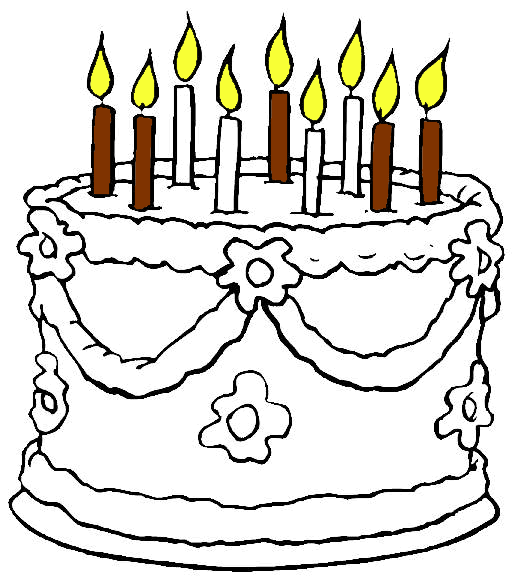 Готовь сани летом …
а лыжи зимой
а грибы осенью
а телегу зимой
Закончи пословицу:
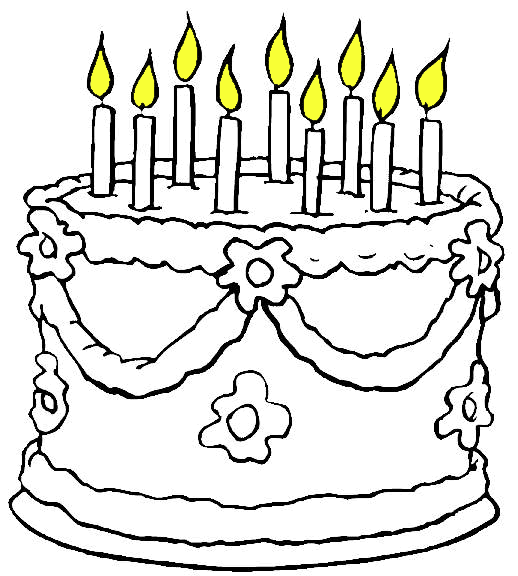 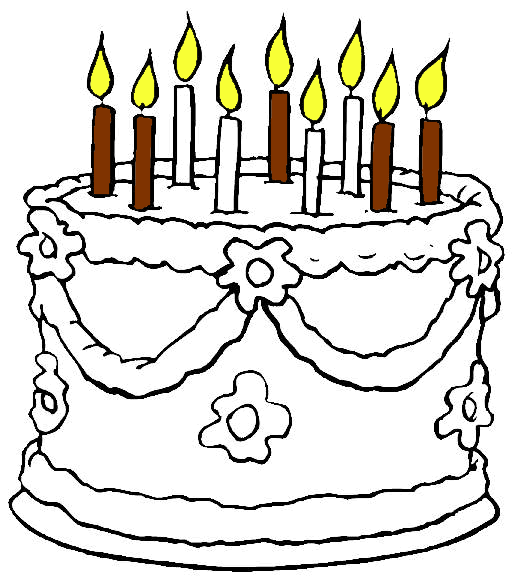 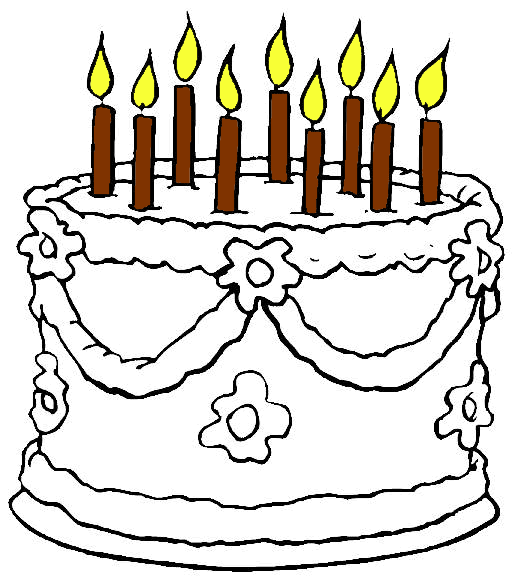 Не откладывай на завтра то…
что можно сделать сегодня
что неправильно лежит
что тебе подарили вчера
Закончи пословицу:
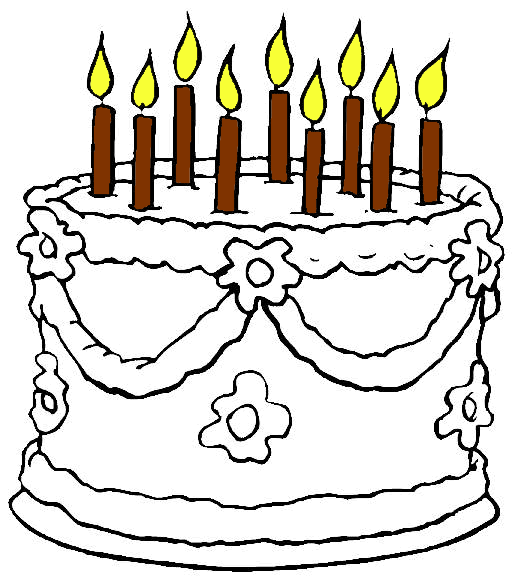 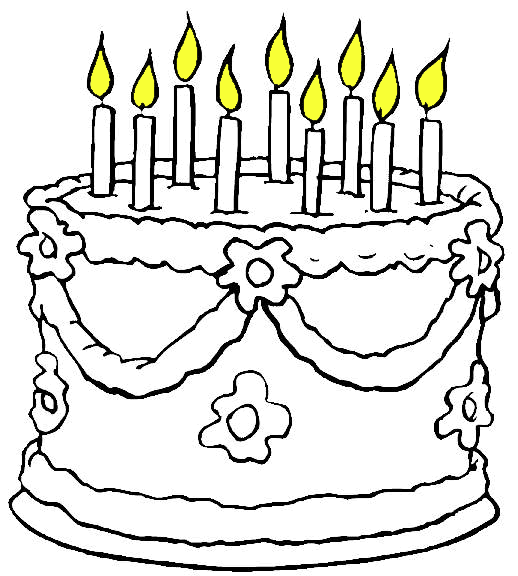 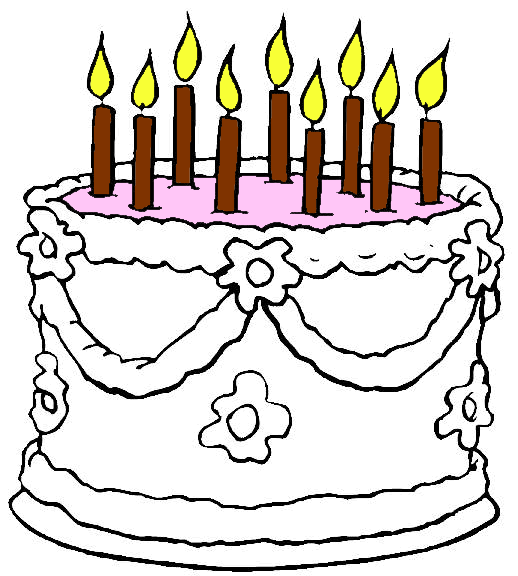 Что посеешь, то и…
съешь
соберёшь
пожнёшь
Закончи пословицу:
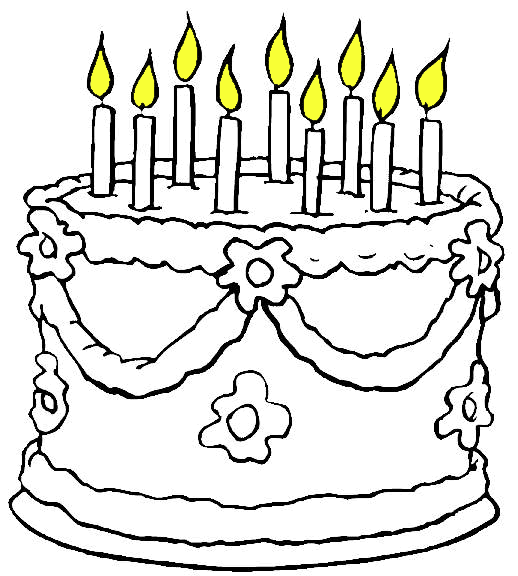 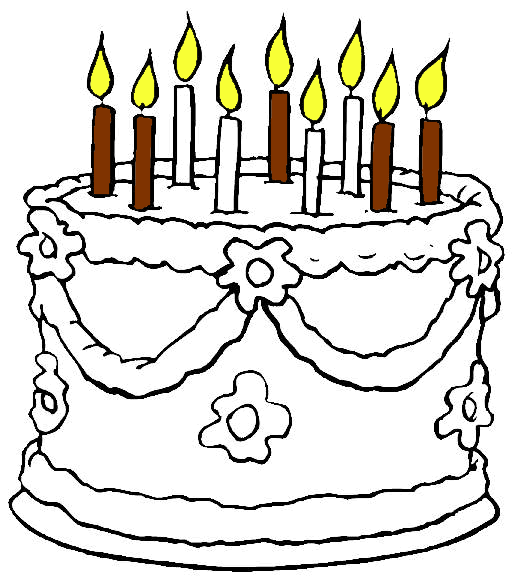 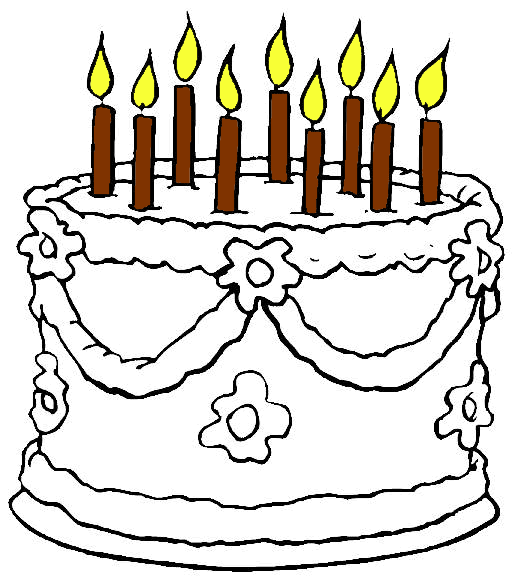 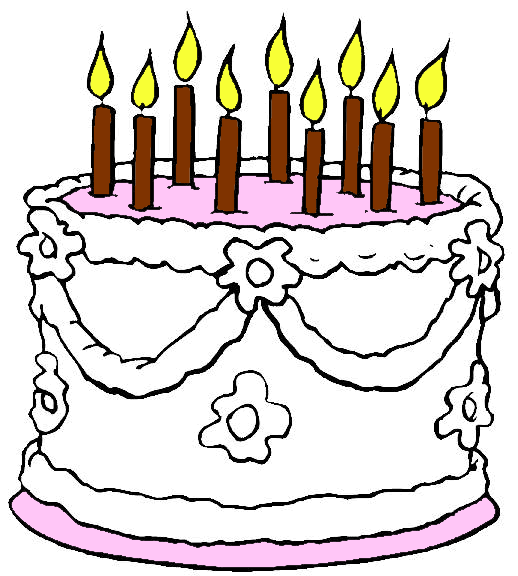 Семь раз отмерь…
Один раз отрежь
семь раз отрежь
и в порядке всё теперь
Закончи пословицу:
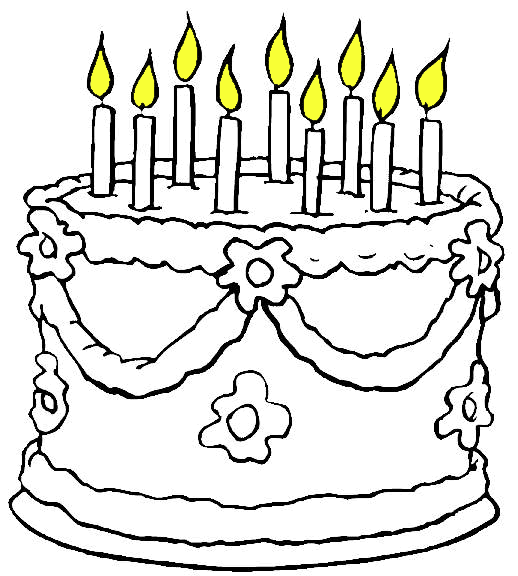 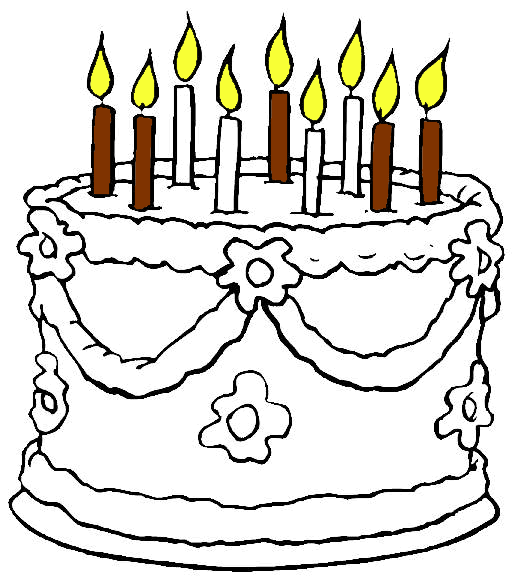 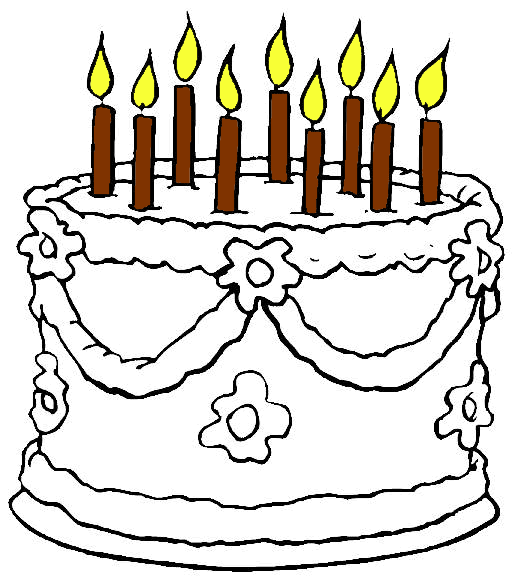 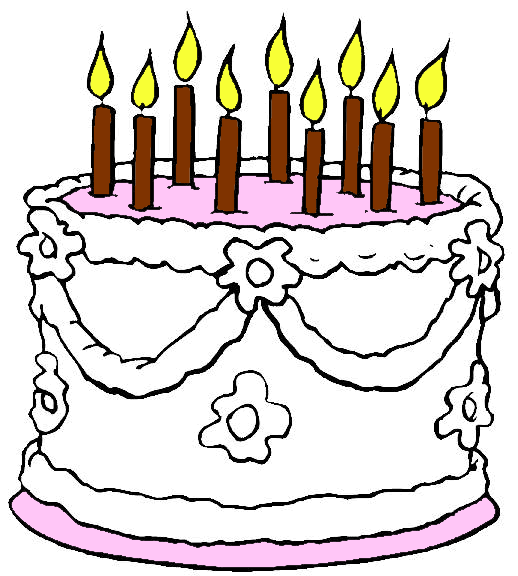 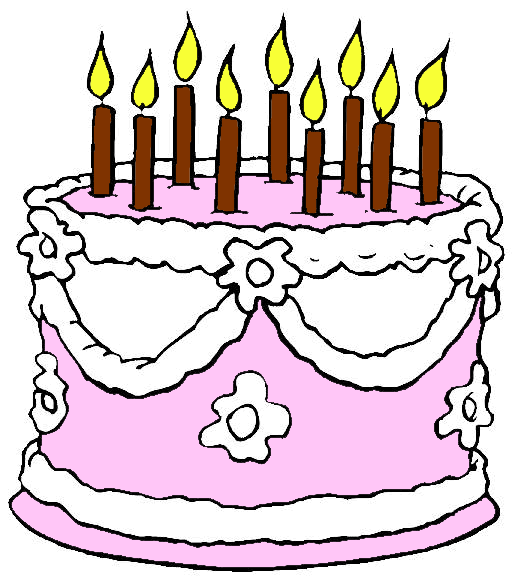 Один в поле…
не боится
герой
не воин
Закончи пословицу:
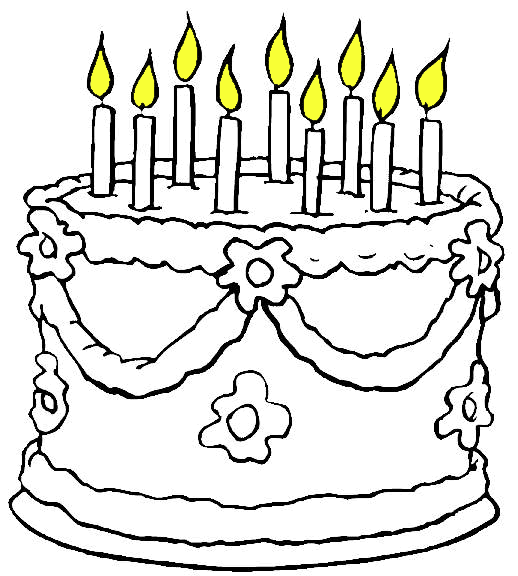 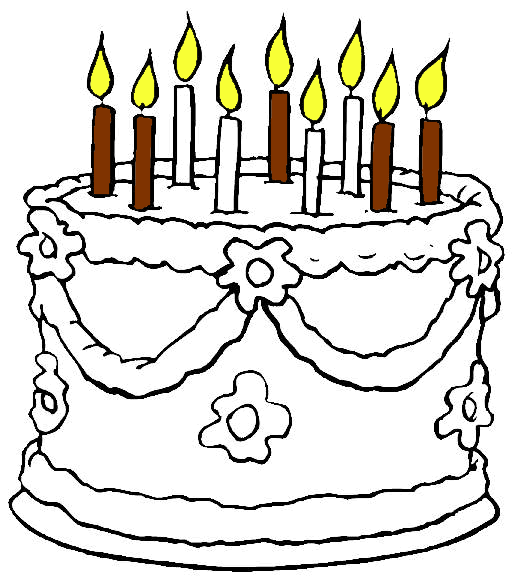 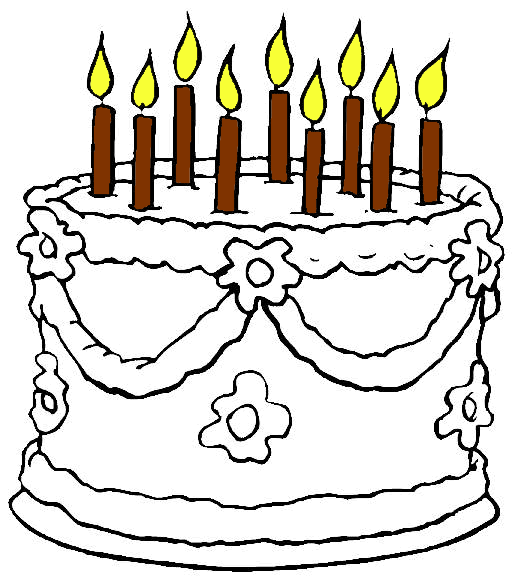 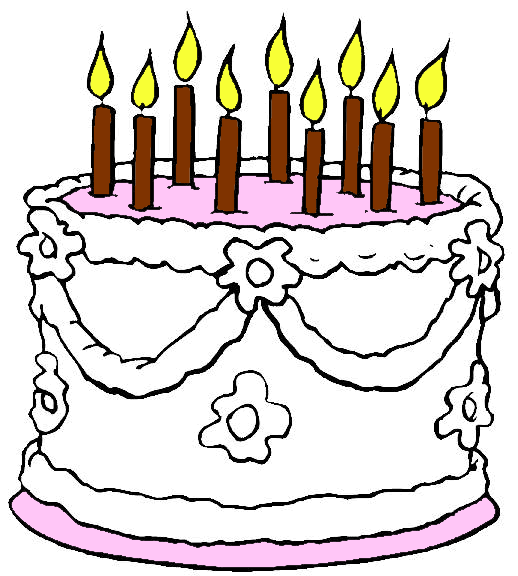 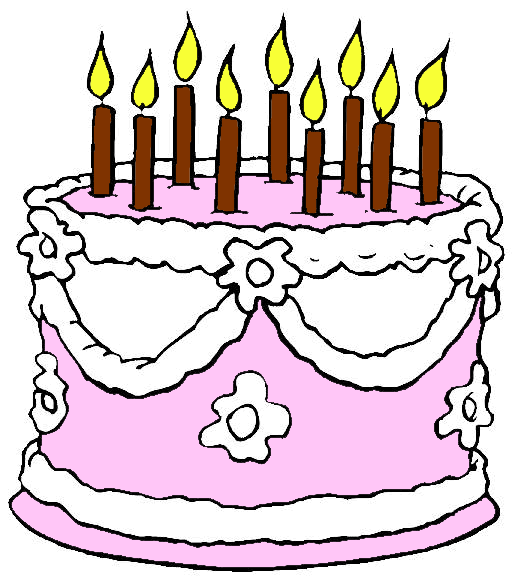 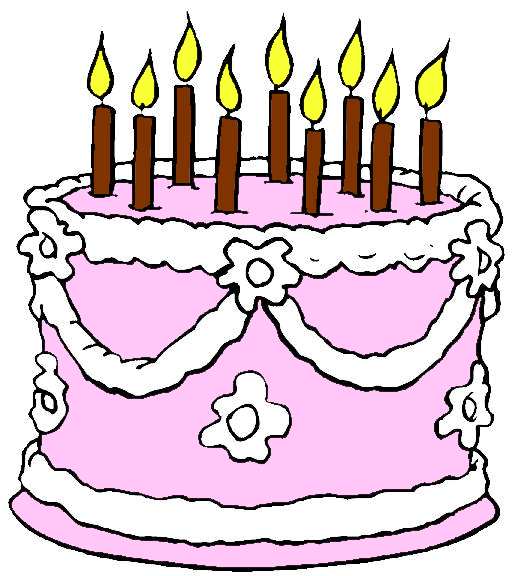 Человек без друзей…
как без рук
что сокол без крыльев
не пропадёт
Закончи пословицу:
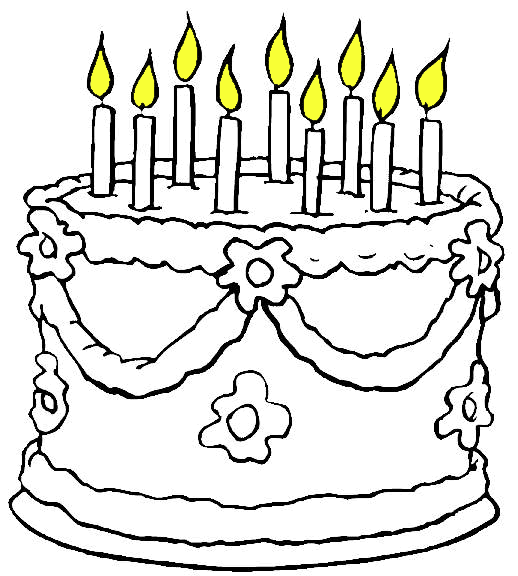 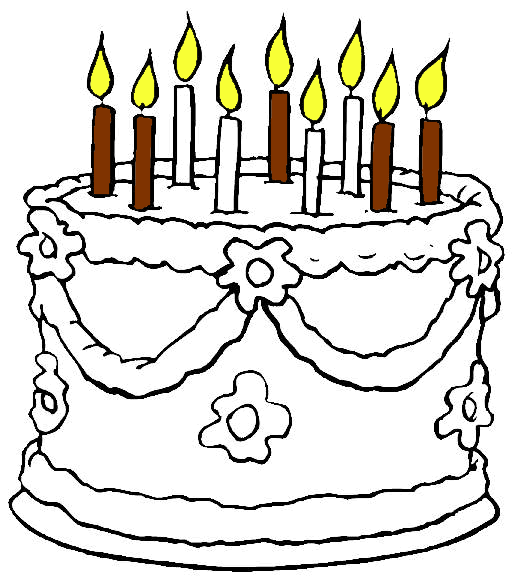 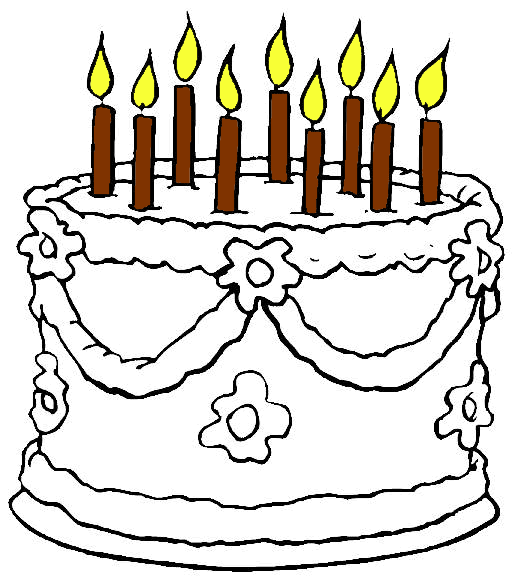 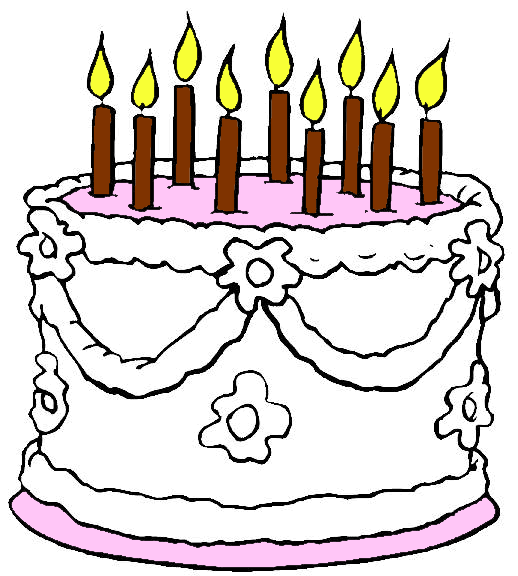 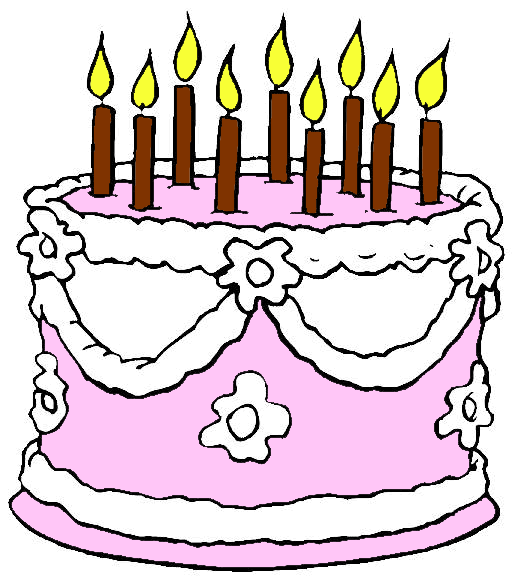 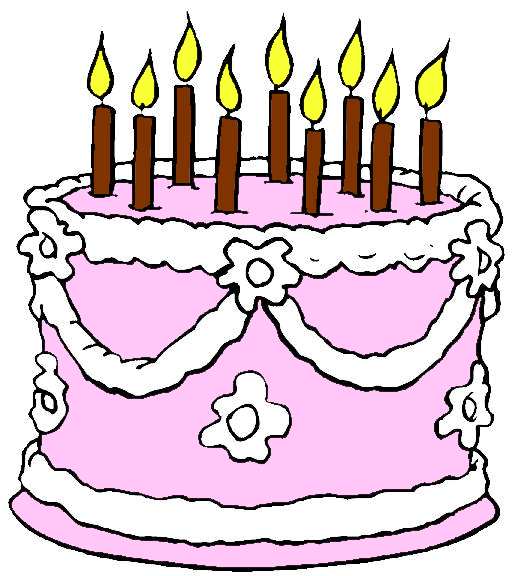 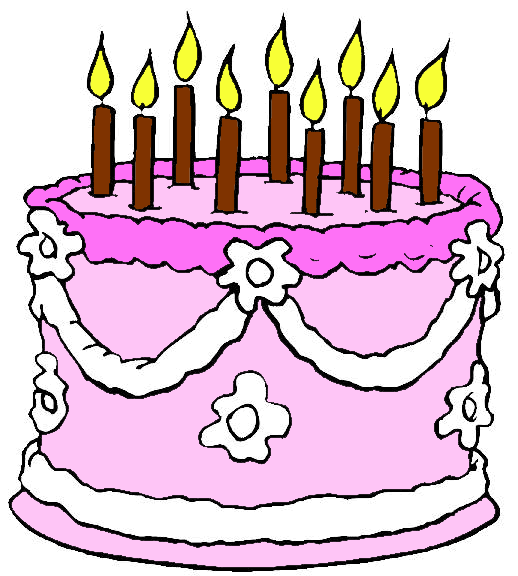 Назвался другом…
играй вместе
помогай в беде
бегай по кругу
Закончи пословицу:
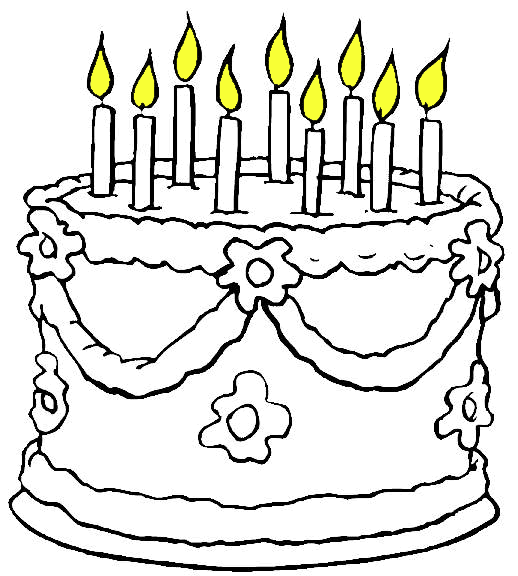 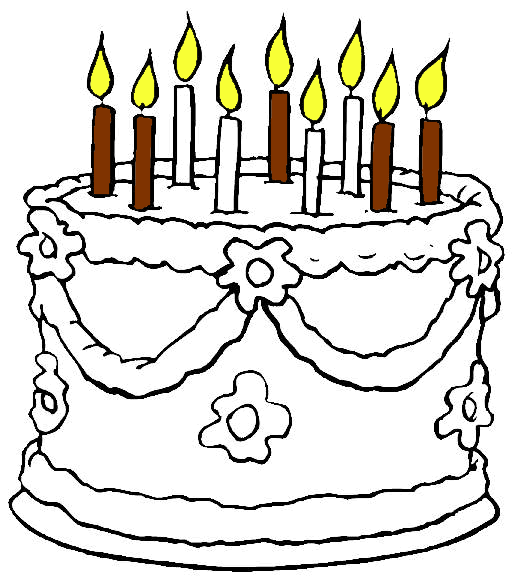 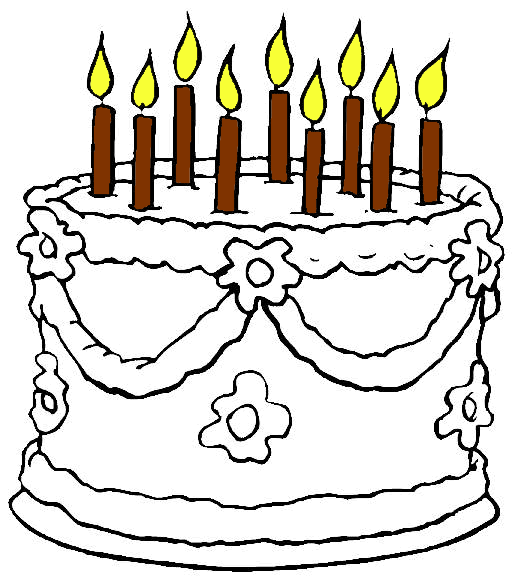 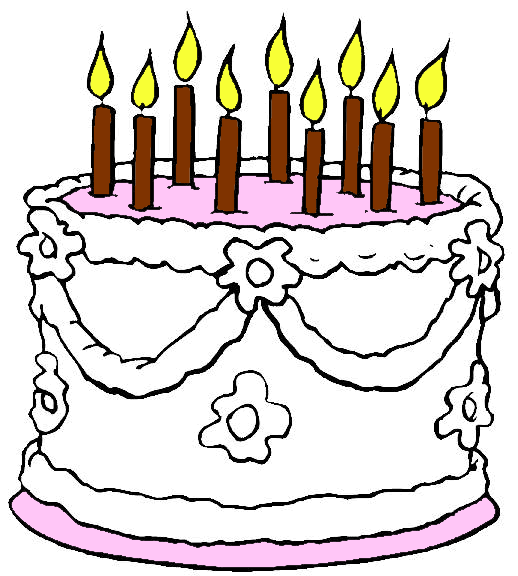 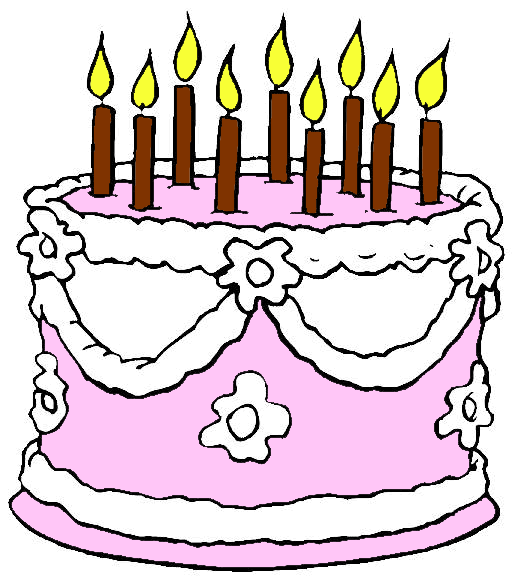 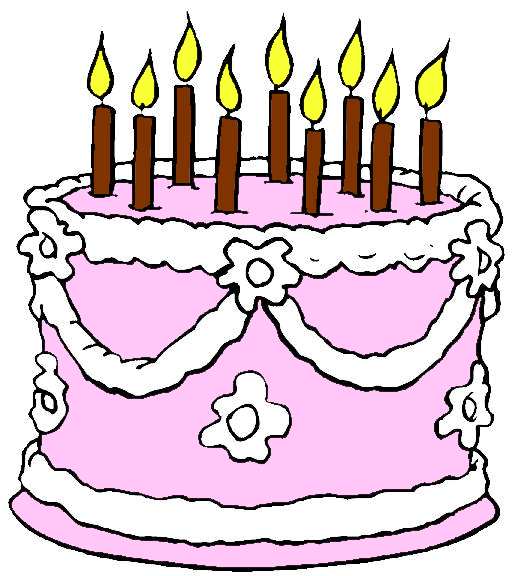 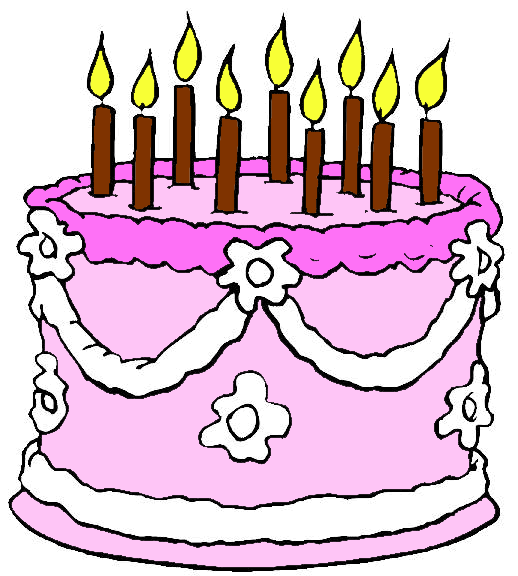 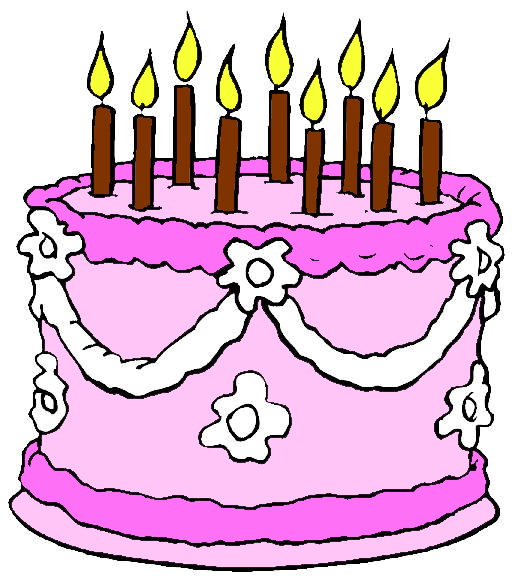 Без друга в жизни…
туго
легче
что без рук
Закончи пословицу:
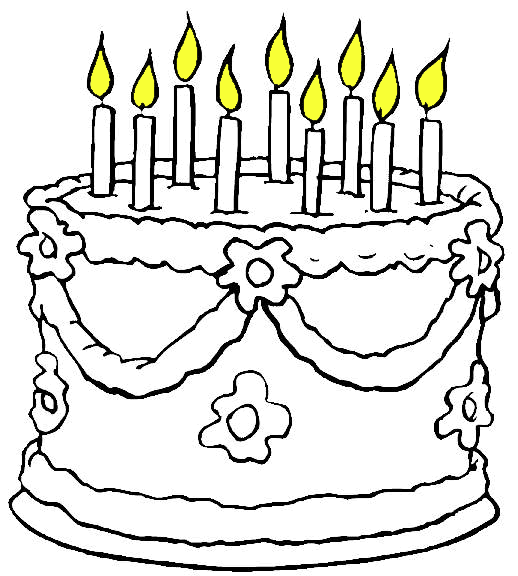 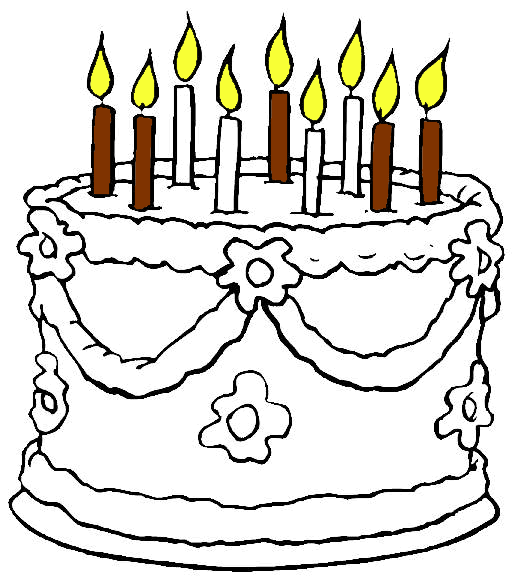 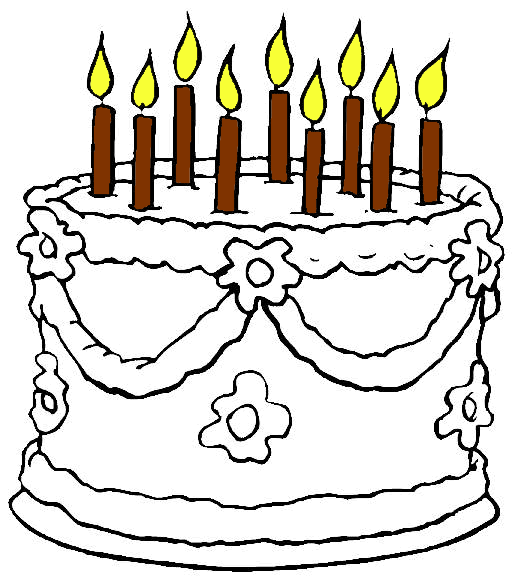 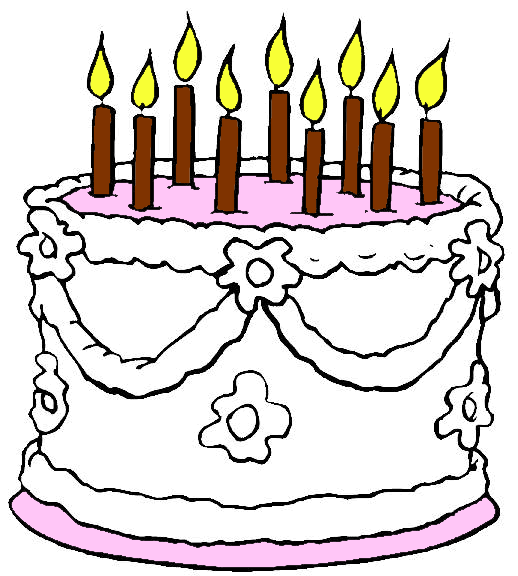 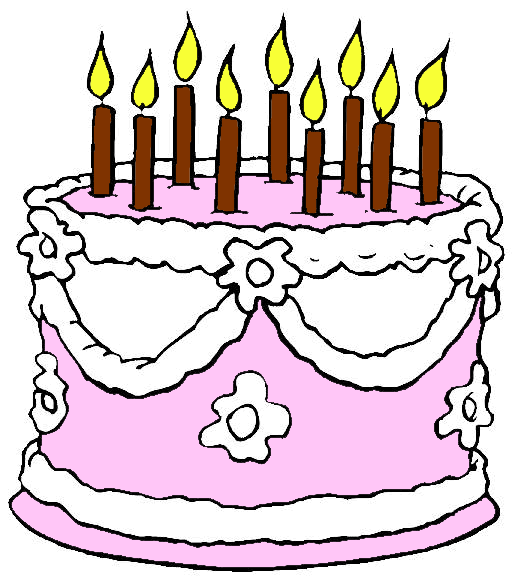 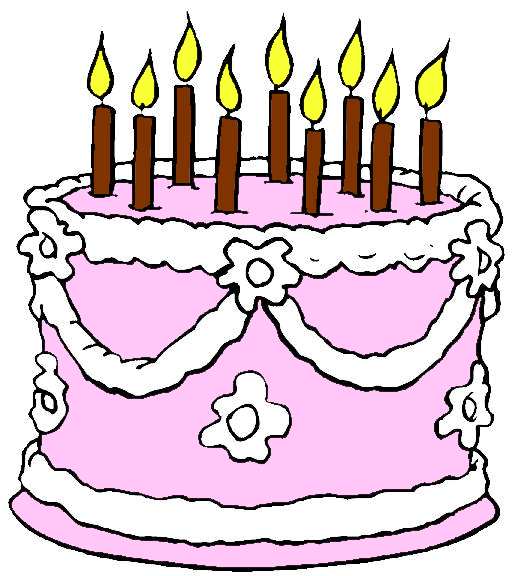 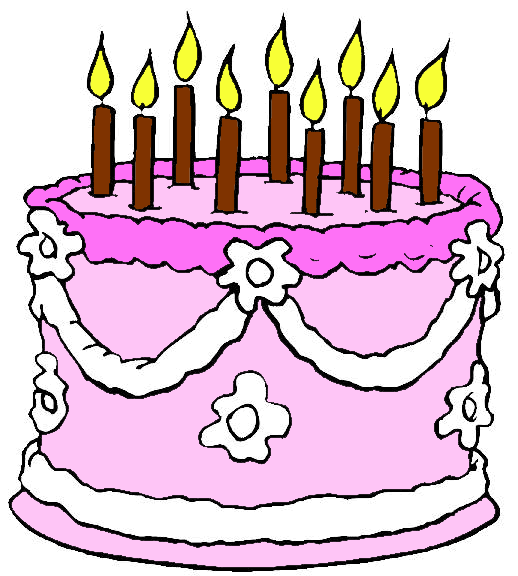 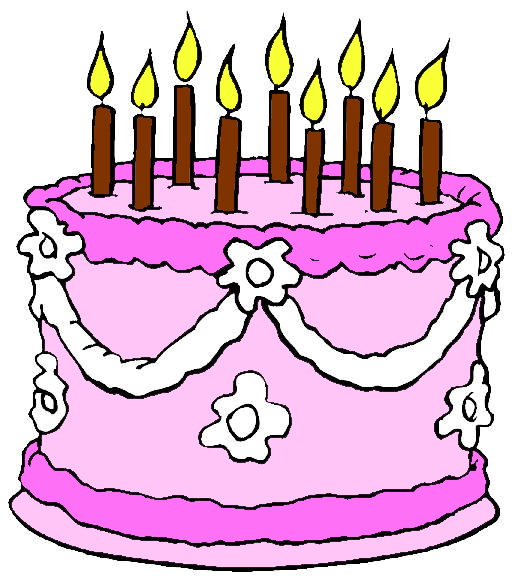 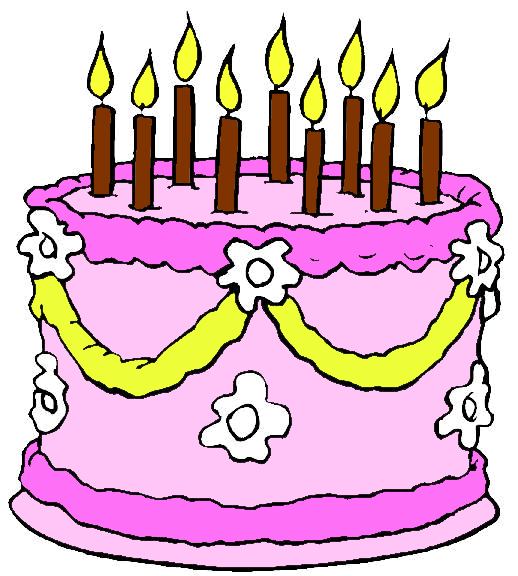 Над другом посмеёшься…
за дело возьмёшься
на душе легко станет
над собой поплачешь
Закончи пословицу:
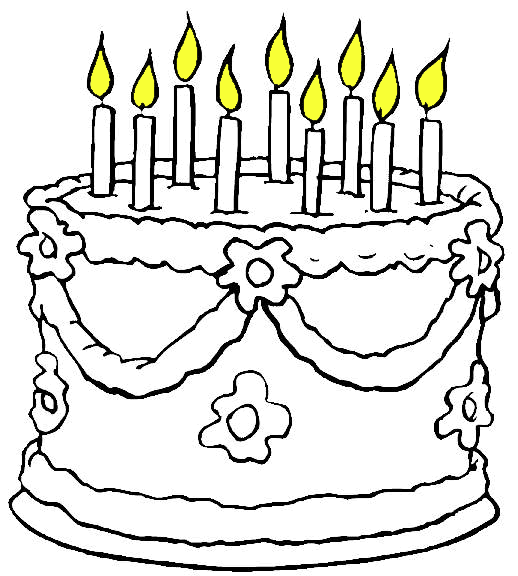 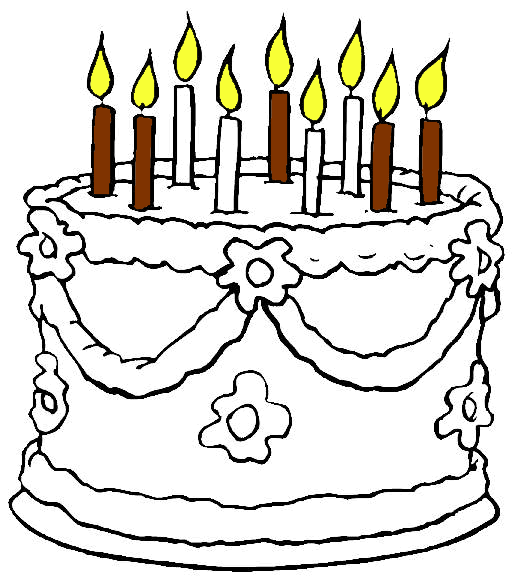 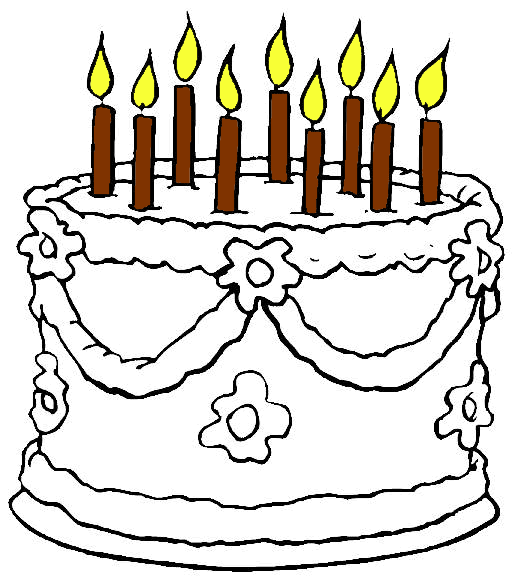 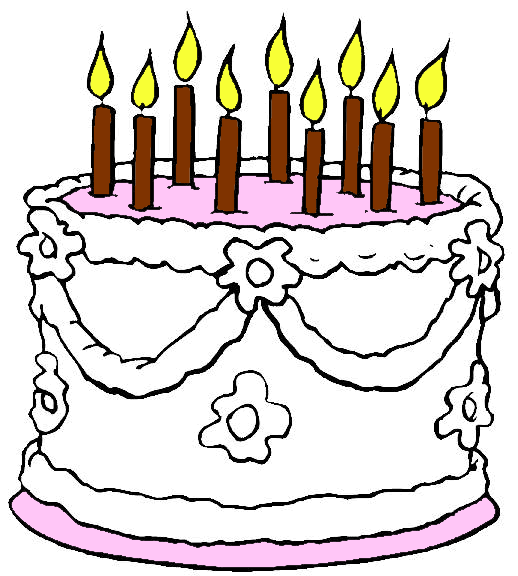 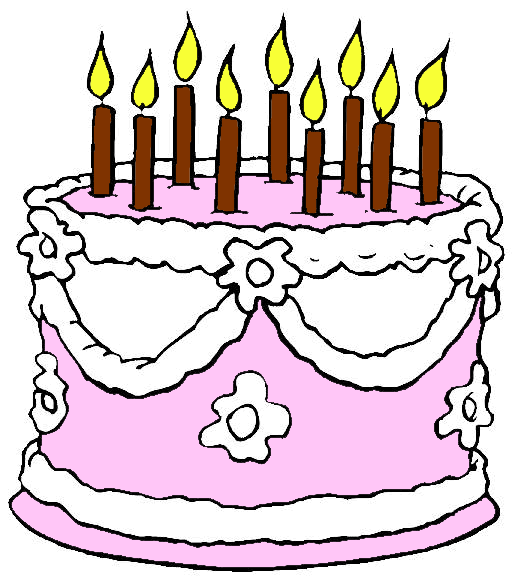 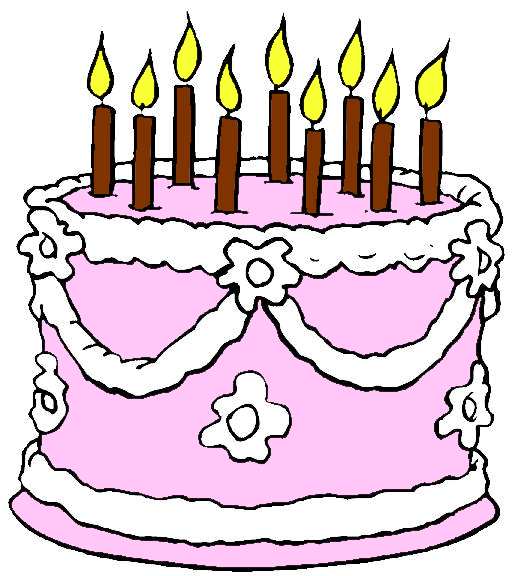 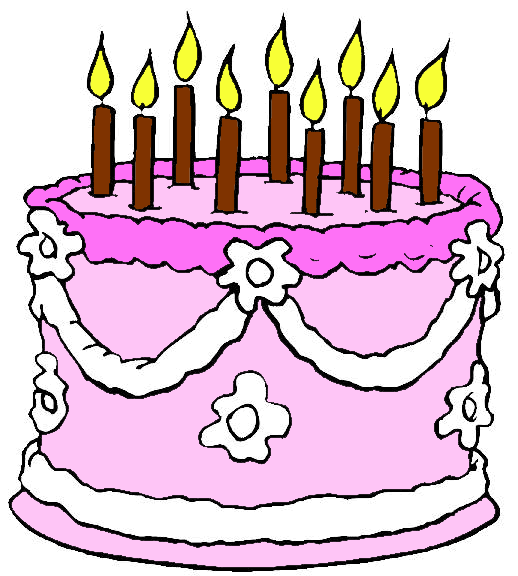 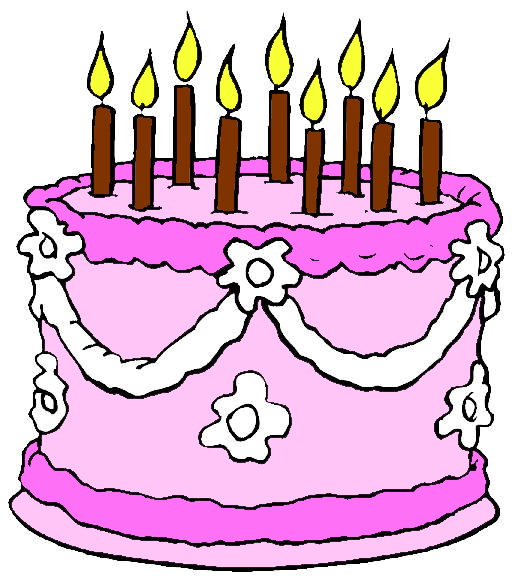 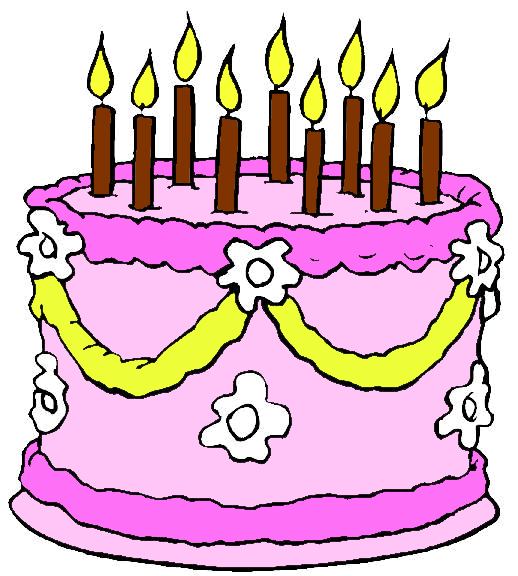 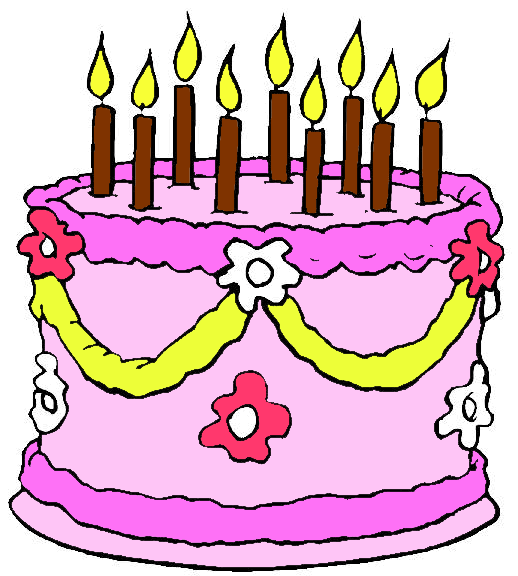 Не давай денег, …
друг не вернёт
не теряй дружбы
а то пропадут
Закончи пословицу:
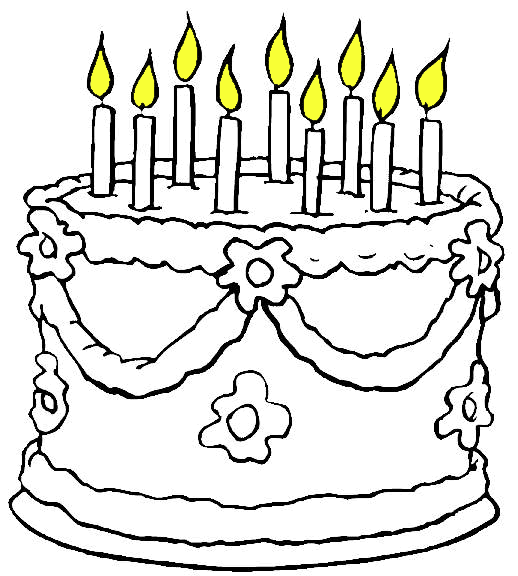 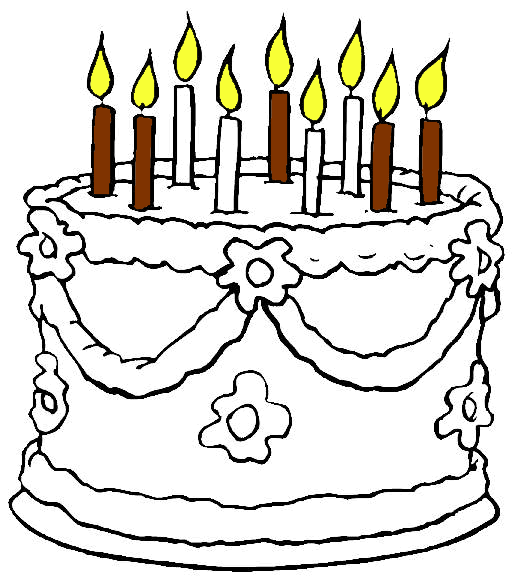 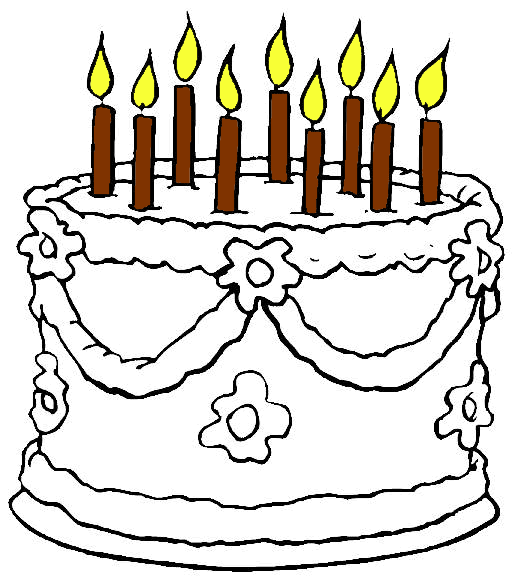 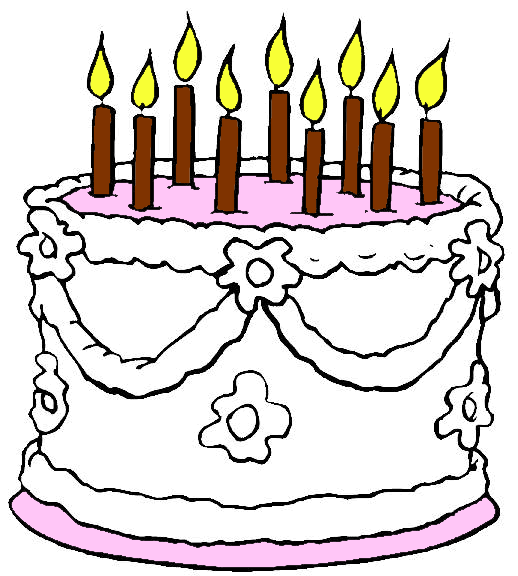 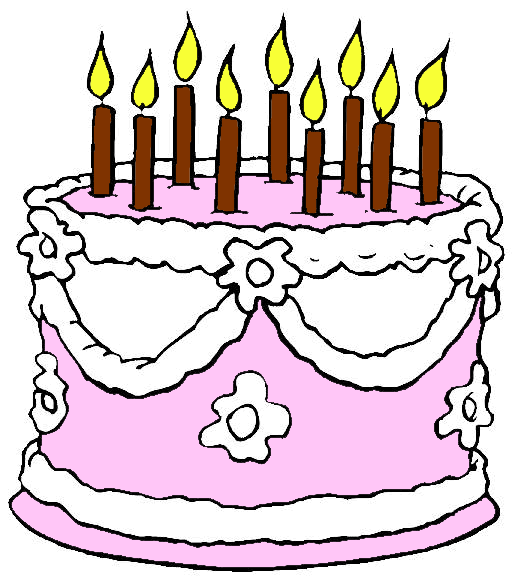 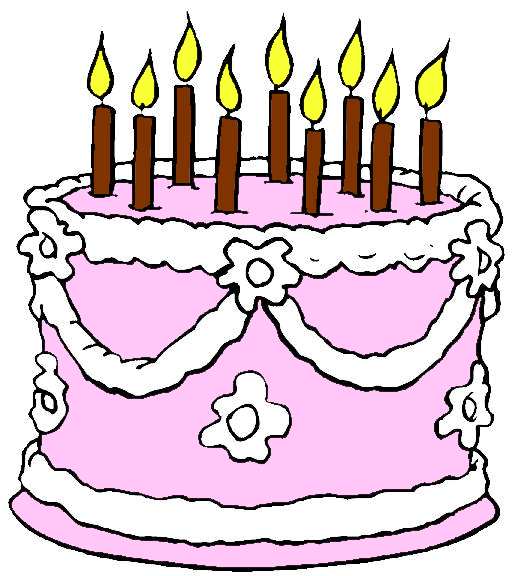 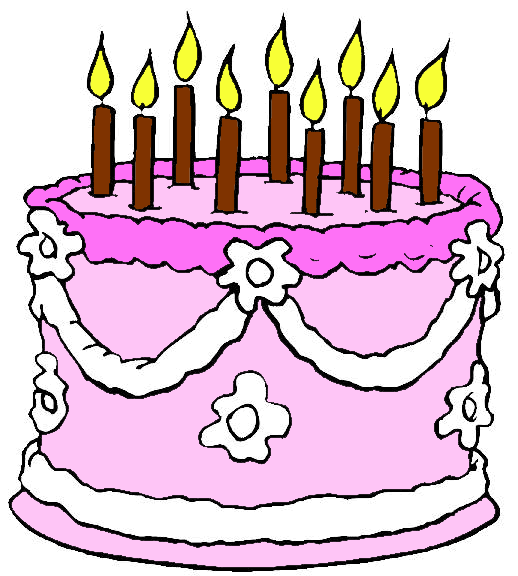 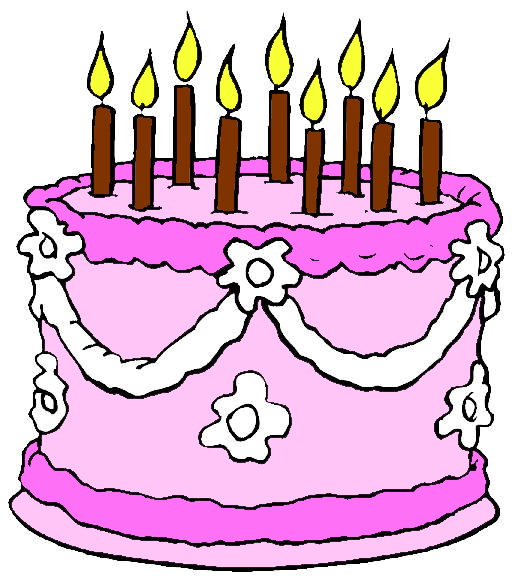 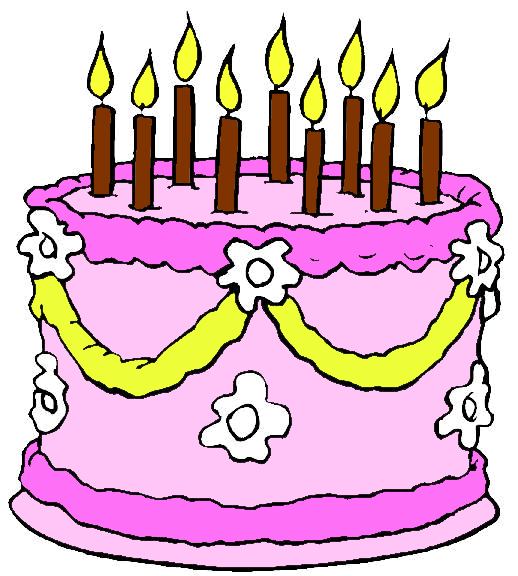 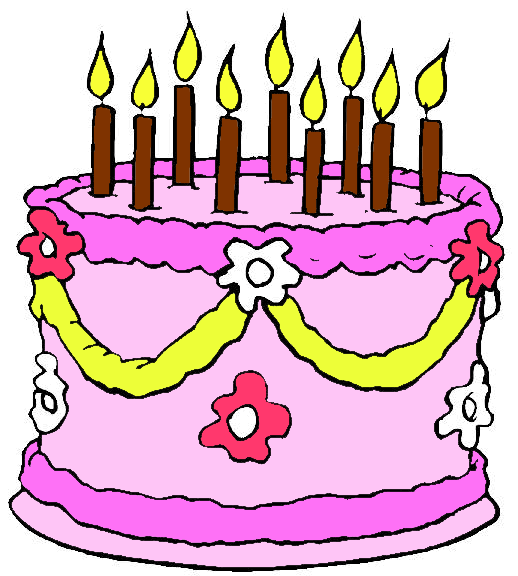 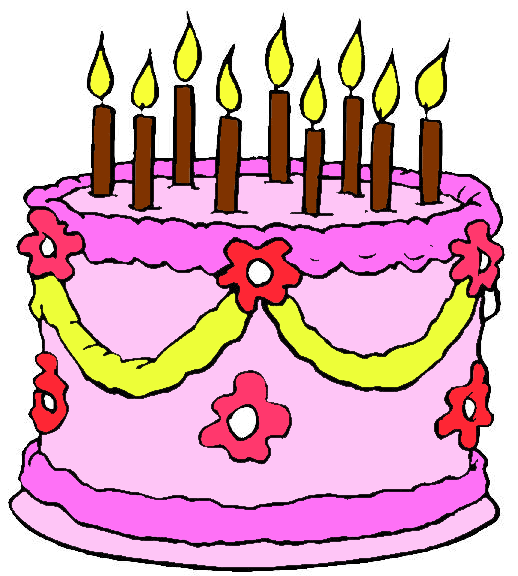 Дружба заботой да …
и друг с охотой
деньгами помощница
подмогой крепка
Закончи пословицу:
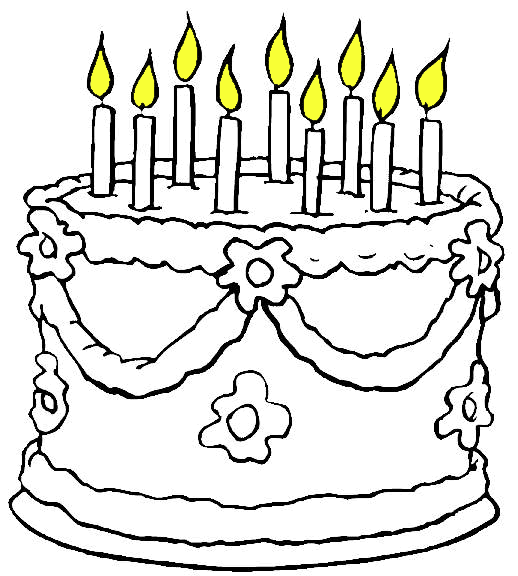 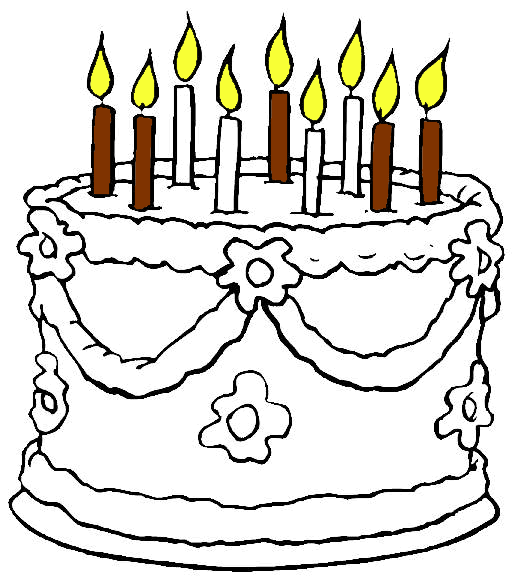 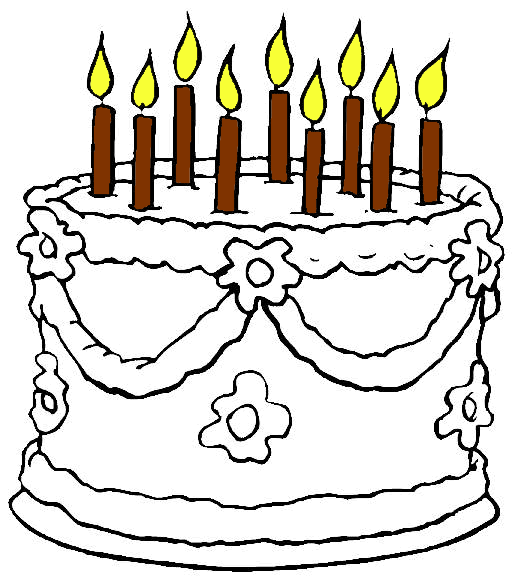 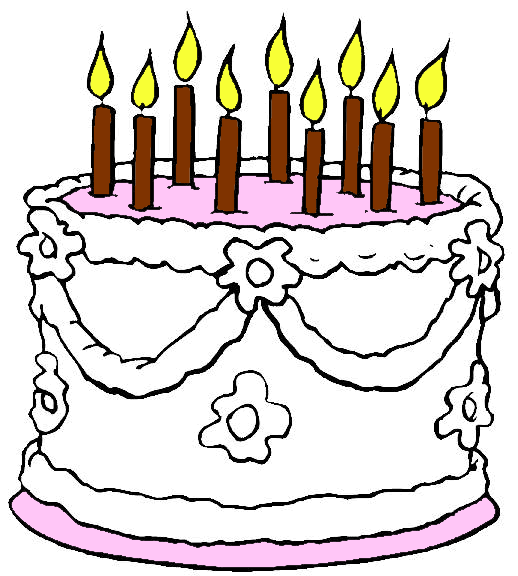 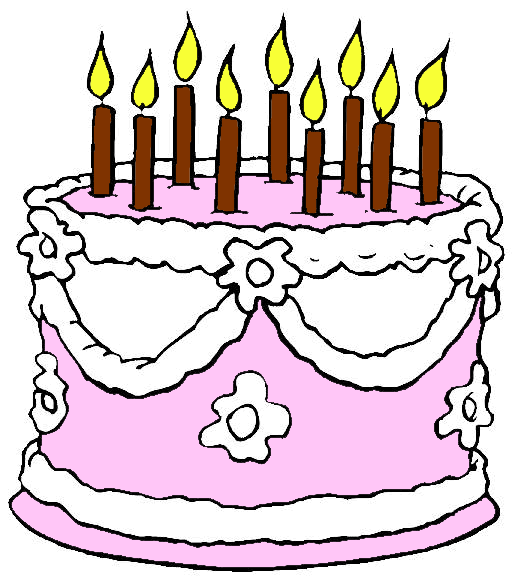 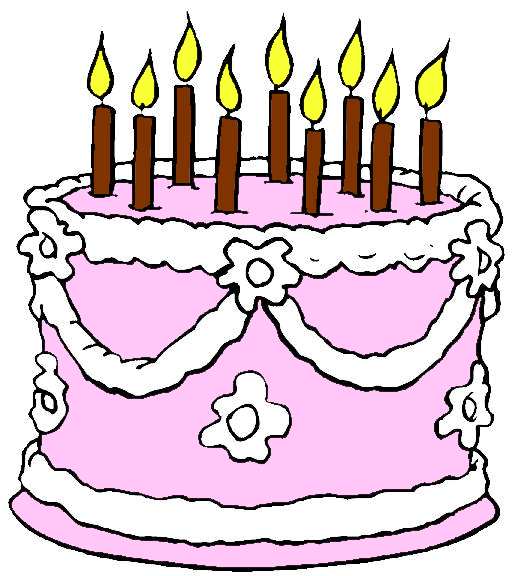 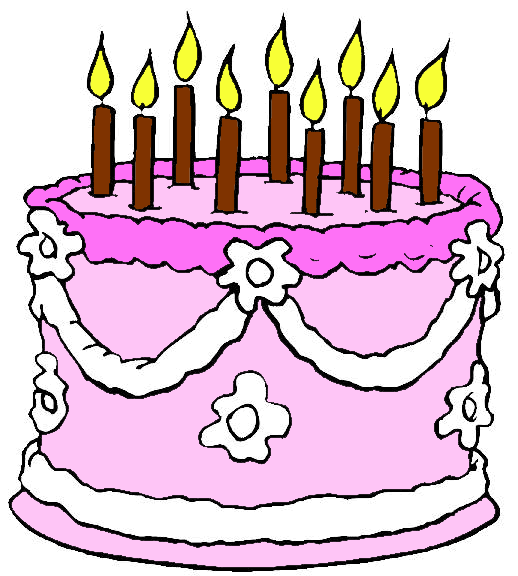 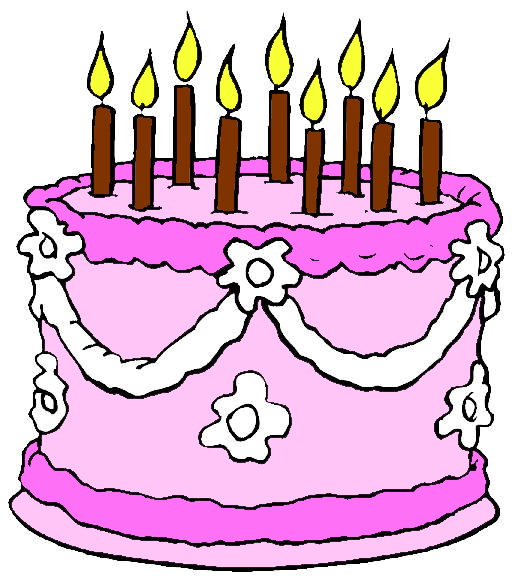 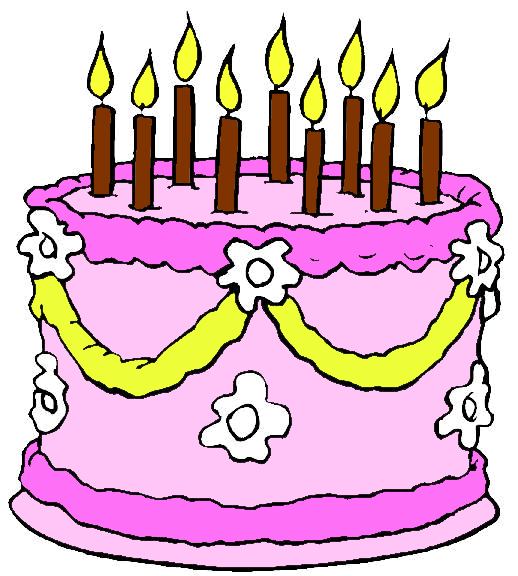 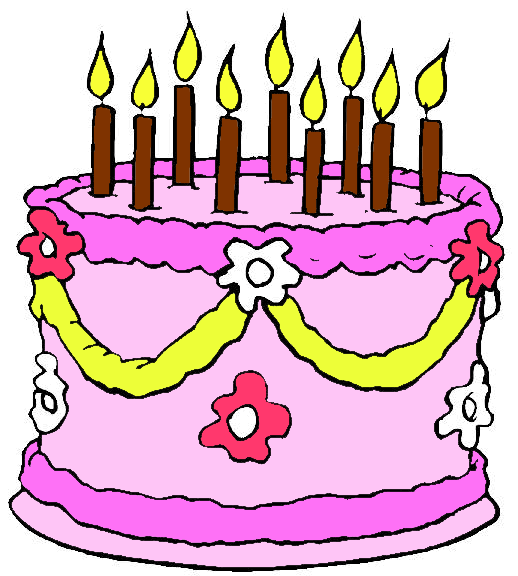 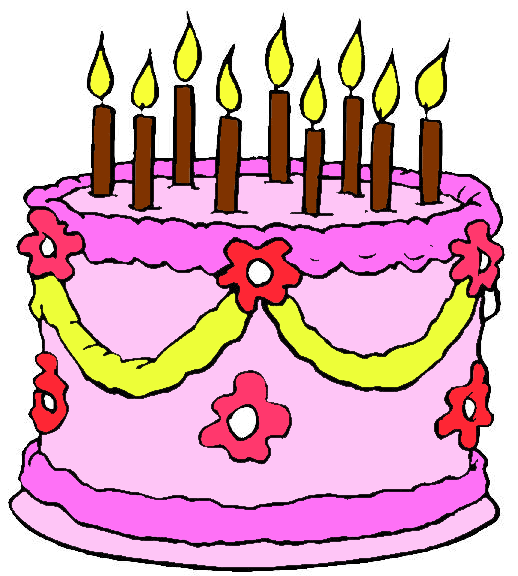 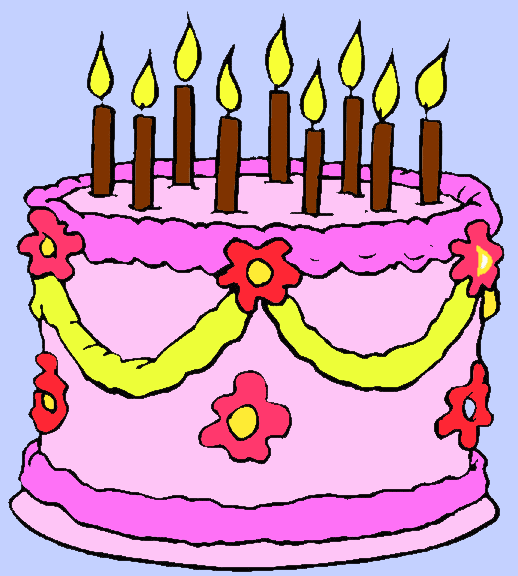 Нет друга – ищи, …
нашёл - береги
пока не найдёшь
в жизни не туго
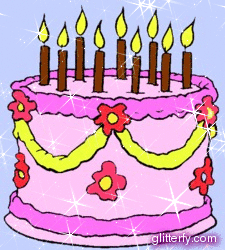 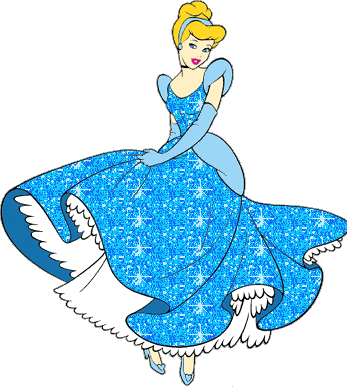 Спасибо!
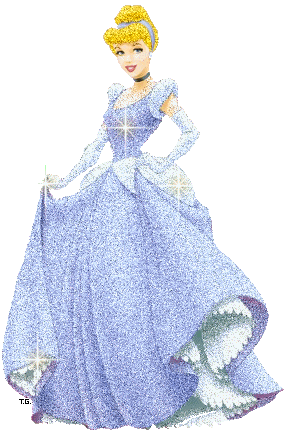 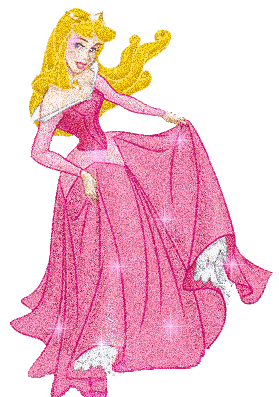 Как вкусно!!!
выход
?
Пословица - это краткое народное изречение, в котором отражается народная мудрость, жизненный опыт.

Пословицы- это жанр устного народного творчества. Это короткие высказывания , содержащие в себе нравоучение. Чаще всего они учат не делать зла своему ближнему, быть трудолюбивым, не надеяться на авось. 
Например : Сделал дело - гуляй смело.
Ресурсы сети Интернет:
Раскраска –торт  http://www.coloriage-enfants.fr/coloriage/anniversaire/-anniversaire-gateau.gif 
Принцессы на лошадках  http://s3.pic4you.ru/allimage/y2014/01-08/12216/4106329.png 
В лиловом  http://imagens.us/desenhos/princesas/desenhos-princesas%20(17).gif 
В голубом  http://multiki-kartinki.narod.ru/zolushka/Cinderella26.gif 
В розовом http://gif-animashki.ru/images/animaciya_414.gif 
Три принцессы http://www.youloveit.ru/uploads/gallery/main/593/youloveit_ru_princessy_disneya_kartinki1_10.jpg    
Раскраска анимирована на сайте http://www.glitterfy.com/ 
Пословицы о дружбе http://flaminguru.ru/posldru.htm
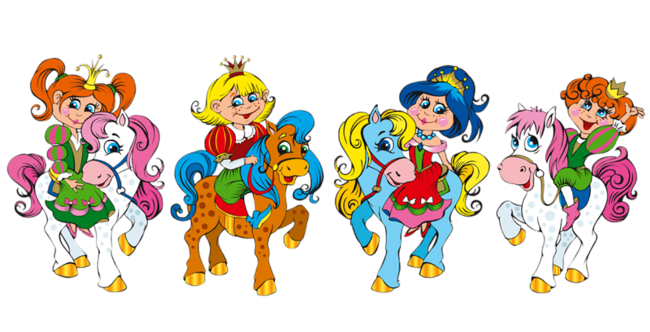 Ведущий мастерской: 
Фокина Лидия Петровна, учитель начальных классов.
http://linda6035.ucoz.ru/load/19-1-0-560 
инструкция